South CarolinaDepartment of Motor Vehicles
Basic Title and Registration Requirements for 
Automobile Dealerships
2023
2/8/2023
Purpose
The purpose of this training is to educate dealers on the proper title and registration procedures and to provide points of contact to assist them
2/8/2023
Standard Paperwork Required
SC Credential or Other Identification Requirements
Manufacturers Certificate of Origin (MCO) or Current Title with Reassignments
Bills of Sale (BOS)
Certified Odometer Statement
Dealer’s Retail Sales Tax Identification Number
Infrastructure Maintenance Fee (IMF)
Gross Vehicle Weight (GVW)
Affidavit & Notification of Sale of Motor Vehicle (Property Tax Override: PTO) (If purchasing a plate) – SC Licensed Dealers Only
Liability Insurance Information (If purchasing or transferring a plate)
License Plate Number (if transferring a plate)
Title Application Form 400
2/8/2023
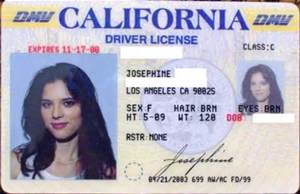 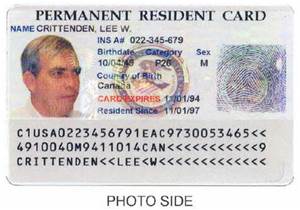 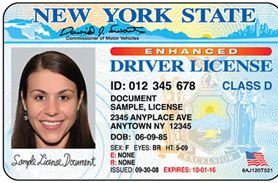 Identification Requirements
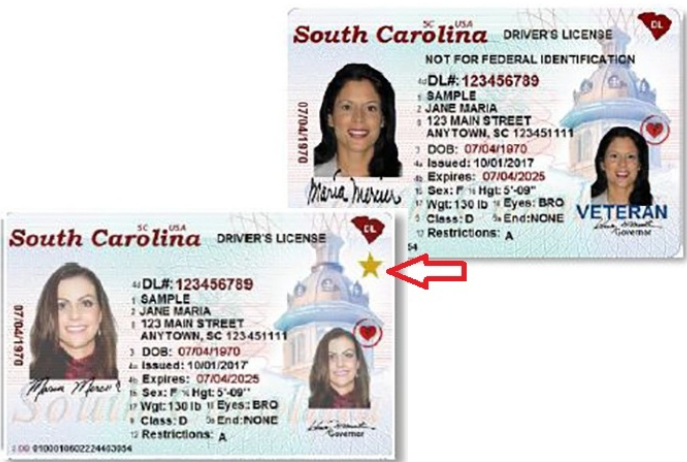 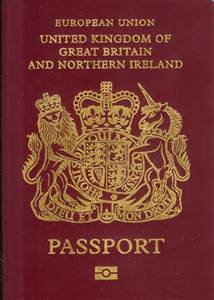 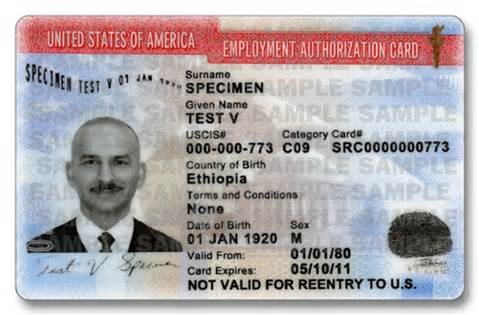 2/8/2023
3 Important Points
Individuals who hold a South Carolina credential will not need to provide any additional identification requirements to title and register a vehicle.

Obtain positive ID from ALL owners to verify names.

For Business customers you must provide:
Business Name
Address
Federal Employer Identification Number (FEIN)
2/8/2023
ID Requirements for Individuals
When titling and/or registering a vehicle, each individual should present a valid South Carolina credential (DL, BP, or ID)

If the individual does not have an SC credential, the individual must present one of the following:
Out-of-State credential
Passport
Employment Authorization Document(EAD) 
Permanent Resident Card
2/8/2023
Form TI-006: Statement of Vehicle Operation in South Carolina
Provide a clear copy of the individual’s identification documentation
Indicate Operation Status
Active-Duty Military Service
School Enrollment
Vehicle Principally Garaged in South Carolina 
Medical or Physical Impairment
Current proof of the individual’s SC address 
Refer to the MV-93 for a list of acceptable proof of address
Some customers may complete the TI-006A – Affidavit of Vehicle Principally Garaged at South Carolina Residence as proof of address



Page 2 of the form provides any additional information on proper completion of the form
2/8/2023
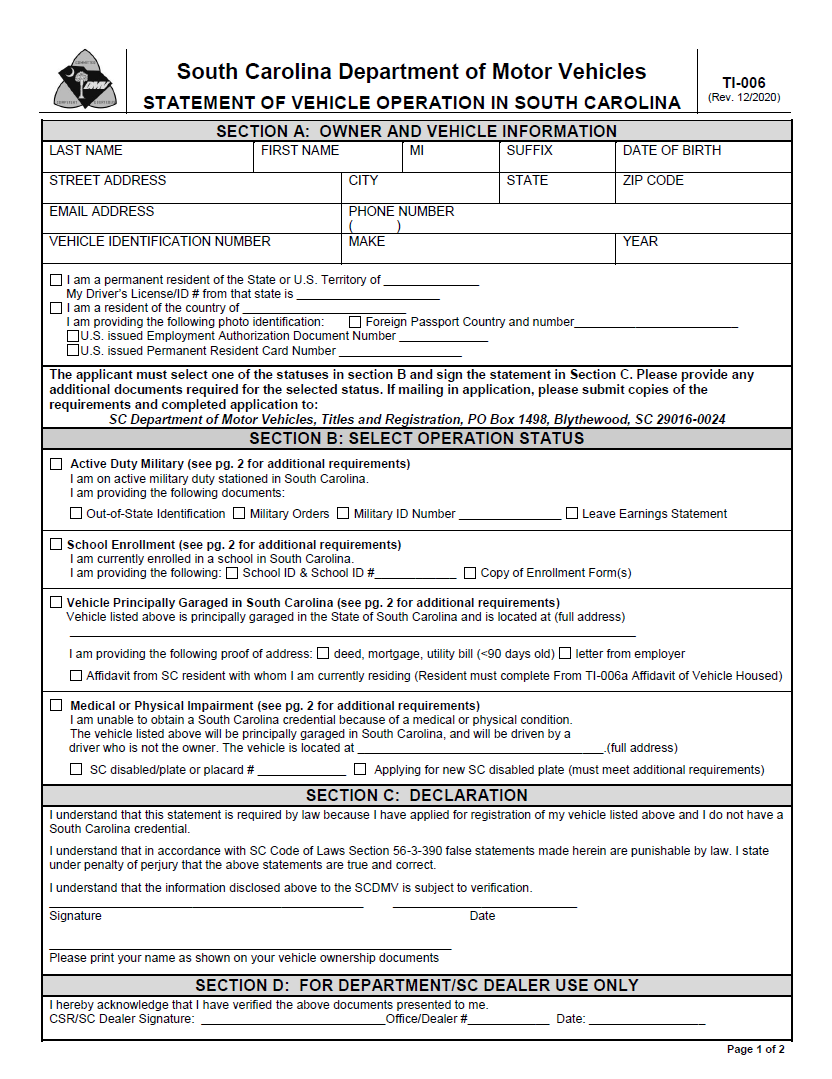 2/8/2023
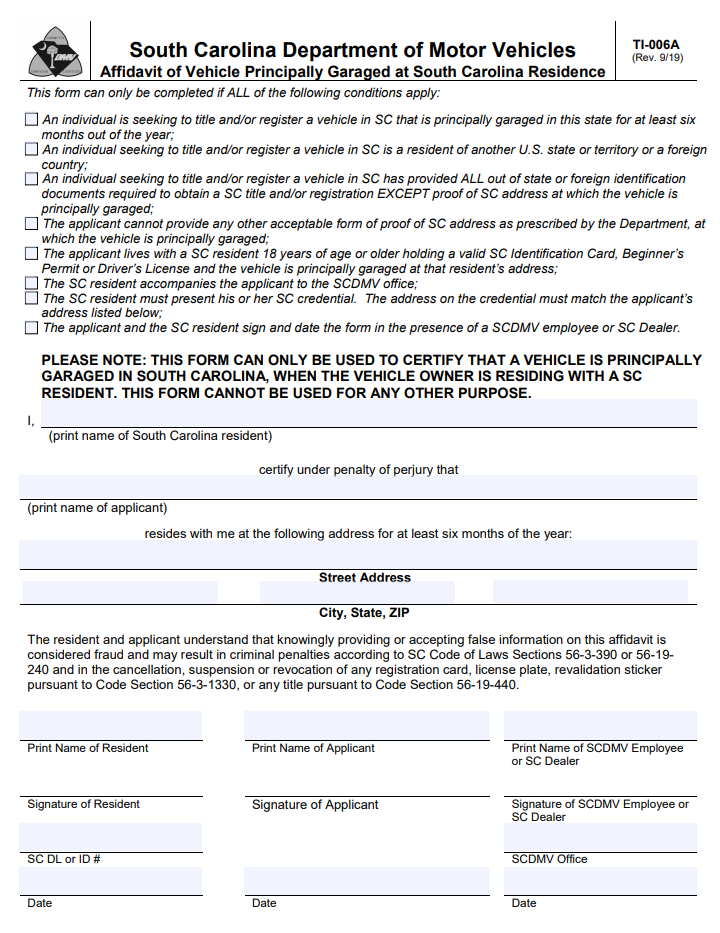 2/8/2023
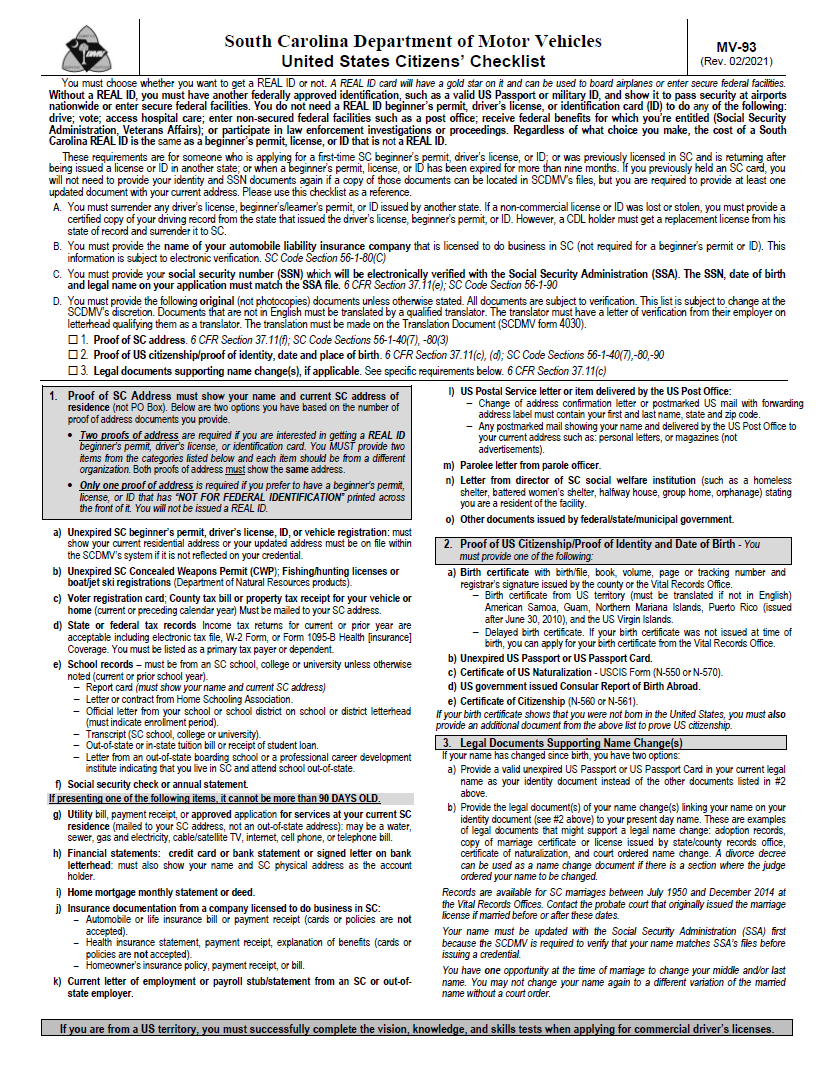 2/8/2023
Requirements for Individuals
For vehicles with more than one owner, only one co-owner must comply with the address requirements
Example: John and Trish buy a car and they both have Out of State licenses (We only need the TI-006 for one of them)

Legible copies of the credential or passport are acceptable

Individuals must comply with these requirements each time a vehicle is newly titled or registered in their name
2/8/2023
Requirements for Business Customers
For vehicles titled and/or registered in a business name, the following must be provided:
FEIN or SSN 
Must indicate a bona fide place of operation in South Carolina

For businesses located out of state, either the SC address of the driver or an SC housed address for the vehicle must be indicated

If the vehicle is being leased, the lessee, who is the registrant, must comply with address requirements
2/8/2023
Title Requirements
2/8/2023
MCO or Current Title
MCO must either be assigned to the dealer on the front or include the proper chain of transfers from dealer to dealer
This can be done using the assignments on the MCO/Title, Title Assignment Forms, or Bills of Sale

Make sure to verify the VIN from MCO/Title with the vehicle being sold

Use Form 5047: Power of Attorney for Odometer Disclosure if the trade-in vehicle’s title is with a lien holder or lost
2/8/2023
5047 – POA for Odometer Disclosure
This is a Limited Power of Attorney which will grant a dealer the ability to sign only the title on behalf of the customer and nothing else 

Should only be used when:

The owner’s title has been lost or
The owner’s lien holder is holding the title

The purpose of this document is for the dealer to receive the odometer disclosure from the customer until the title is obtained
*Note: To be able to sign any other document on behalf of the customer you must have a non-secured power of attorney!
2/8/2023
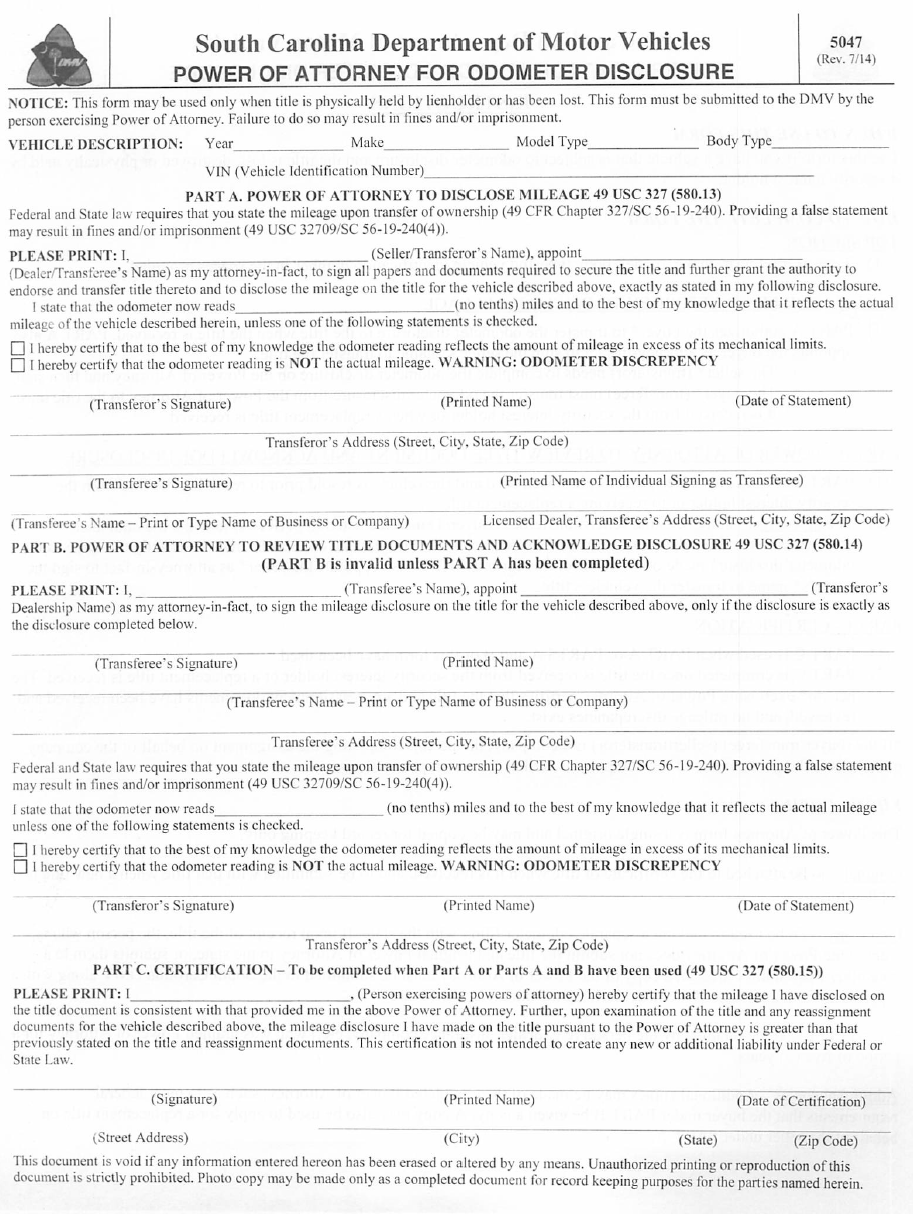 2/8/2023
When To Use a 5047
2/8/2023
Non-Secured Power of Attorney Rules
There is no standard format, but the document must include:
Individuals Name
Attorney-In-Fact
Vehicle Description
VIN, Year, Make, and Model
Individuals signature 
Witness Signature
Attorney-In-Fact does not need to sign
Copies are Acceptable
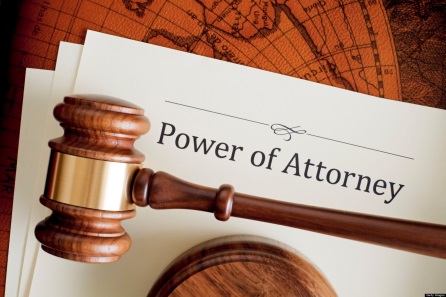 2/8/2023
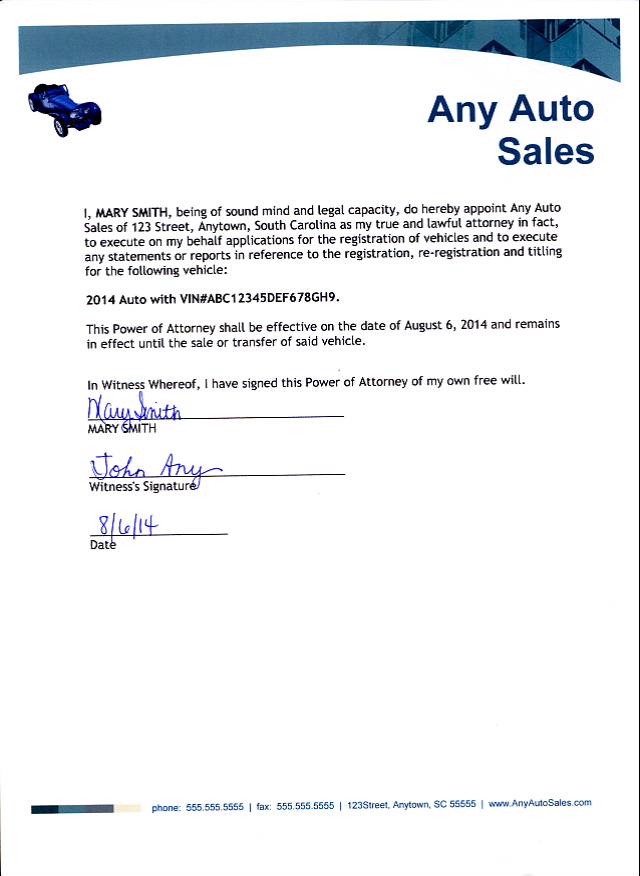 Sample POA
2/8/2023
Title Reassignments
Required for each transfer of ownership

 The first assignment on an MCO/Title must be completed

Title Reassignment Forms or Bills of Sale are acceptable once the first assignment is completed

MCO/Title may have several spaces for reassignments from dealer to dealer

Can be assigned from dealer to dealer without titling but must be titled once assigned to a customer
2/8/2023
Affidavit & Notification of Sale of Motor Vehicle
Only Licensed SC Dealers may use this form

Make sure all information transfers through clearly to all copies

If purchasing a plate advise the customer on Property Tax Deferment of 120 days

Explain the difference between the Infrastructure Maintenance Fee and Property Taxes

Can not be used as a Bill of Sale for the final transfer of ownership

This form is commonly referred to as a Property Tax Override (PTO)
2/8/2023
Errors on Title Reassignments
The seller, from the assignment which included the error, must complete a TEA-1: Title Reassignment Error Acknowledgement Form 

Must provide either a secured bill of sale with the correct assignment information or complete the next reassignment on the title with the correct reassignment information (if the sales price is listed) 

Mark an “X” through the incorrect assignment on the back of the title/MCO

If an individual changes their mind about the purchase, a statement from the individual must be submitted along with the TEA-1. This statement must state that they did not take possession of the vehicle and include the vehicle description (VIN, Year, Make, and Model)
2/8/2023
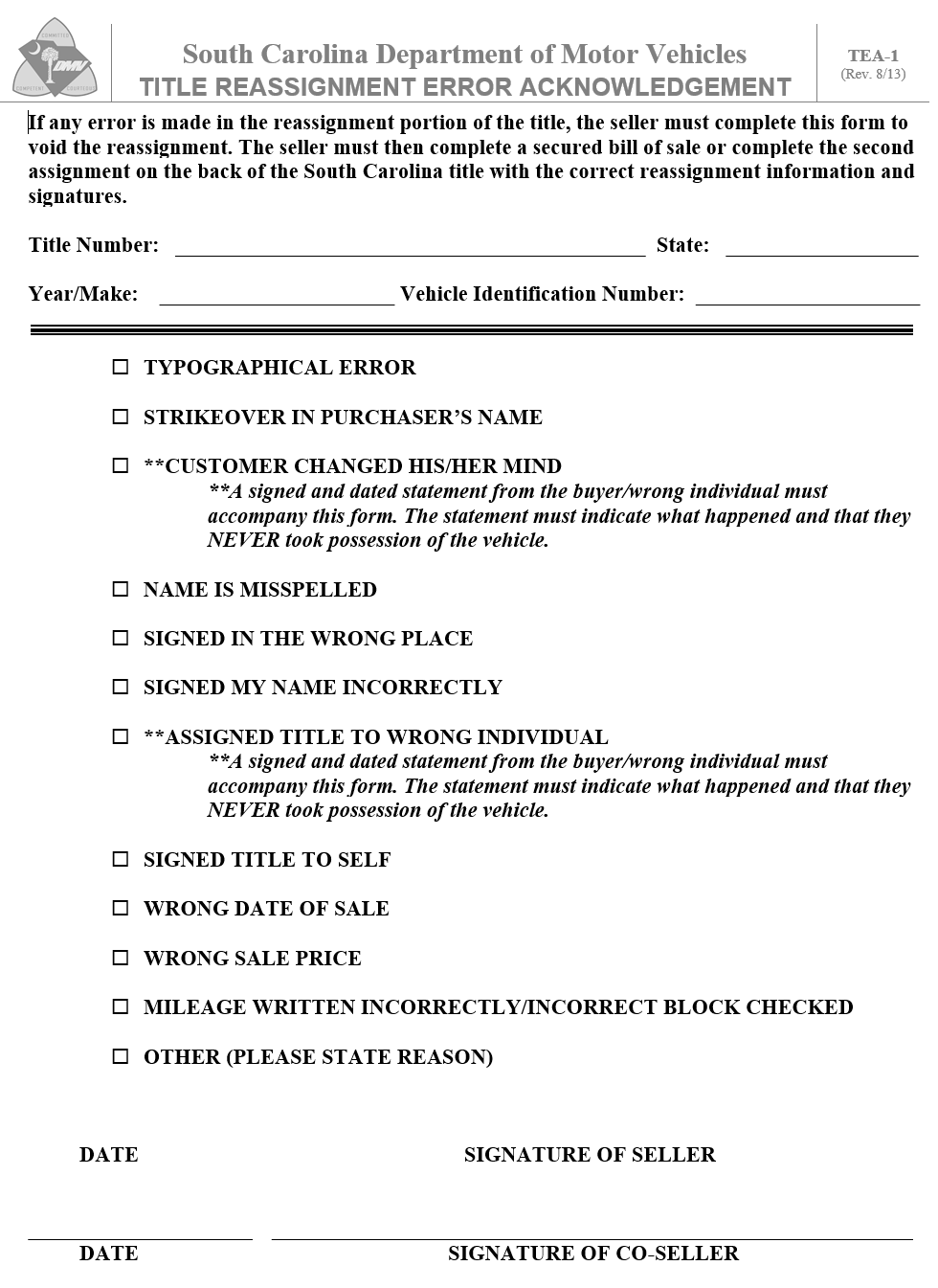 2/8/2023
Odometer Disclosure Requirements
2/8/2023
Odometer Statement
Per the Truth in Mileage Act enacted in 1989, an odometer disclosure is required at the time of sale or transfer

The odometer must be disclosed for each transfer of ownership which includes dealer to dealer

The odometer can never decrease.

If the previous title did not indicate mileage, the new SC title must be listed as either “Exempt” or “Not Actual”
2/8/2023
Odometer Statements
Odometer Exemption
Vehicles 20 years old or older (depending on model year)
Vehicles with GVWR of over 16,000 lbs.
Vehicles that are not self-propelled
 Low-speed vehicles without an odometer

Other odometer brands include
Exceeds Mechanical Limits
Not Actual Mileage




Click here to learn more
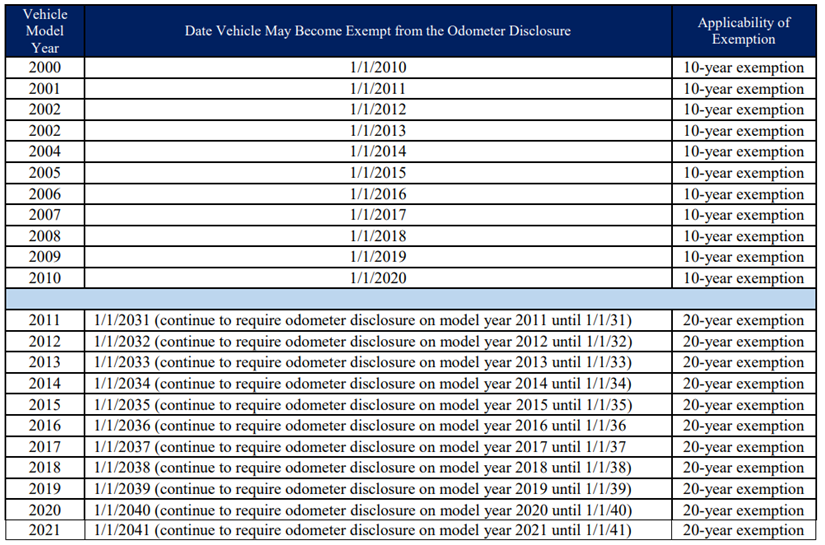 2/8/2023
Common Odometer Issues
Strikethroughs in the odometer reading on an assignment
No odometer reading listed on the PTO
No odometer reading listed on the reassignment
2/8/2023
Odometer Corrections
Odometer corrections must be sent to DMV Headquarters and must include the following:

TI-008: Odometer Correction
Service Records or other documentation supporting the correction – not less than 2 within the preceding 12 months
Title Fees 

*Request must be made by mail to SCDMV Headquarters*
2/8/2023
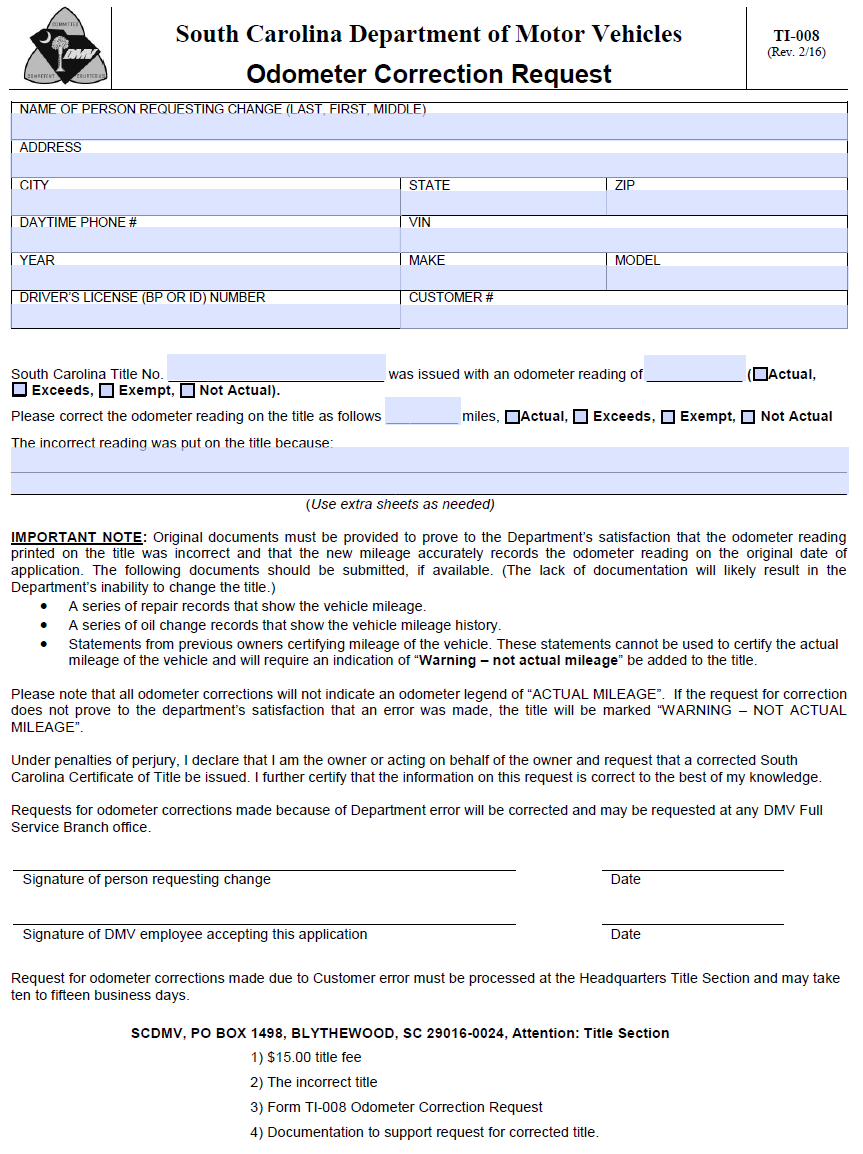 2/8/2023
Infrastructure Maintenance Fee
2/8/2023
Collection of IMF Fees
5% Infrastructure Maintenance Fee (IMF) (up to $500) is due when a vehicle is sold to a customer and must be paid to the DMV when the vehicle is titled and/or registered. 

Out of State Sales (selling a vehicle to a customer who lives out of state) Require the following:
A buyer's order and the Form ST-385 
Affidavit of Intent to License Motor Vehicle... Purchased in South Carolina in the Purchaser’s State of Residence
Maintain a copy in the dealer’s records to support any deduction taken on the sales tax return
Give a copy to the customer to submit to their local tax authorities

Contact SCDOR at (803) 898-5000 for additional information on tax deductions

Enter the retail sales tax number on the title application along with the vehicle sales price(including doc fees), trade in amount, and tax credit (if applicable).

ALL DEALERS MUST COLLECT IMF; IT IS NOT OPTIONAL!
2/8/2023
Common IMF Exemptions
Sales of motor vehicles or motorcycles to nonresident military personnel:

Military personnel possessing an SC credential are not disqualified from this exemption

The customer must furnish a leave and earnings statement (LES) from the appropriate department of the armed services that indicates his declared state of residence is a state other than SC

This exemption only applies to motor vehicles primarily designed to carry passengers (e.g., cars, passenger vans, trucks that have an empty weight of 9000 lbs. or less and a gross weight of 11,000 lbs. or less, and sport utility vehicles)

It does not include motor vehicles designed primarily to carry property such as trucks (with an empty weight of greater than 9000 lbs. and a gross weight of greater than 11,000 lbs.) or cargo vans. IMF is due on sales of property-carrying vehicles
2/8/2023
Common IMF Exemptions
Sales of motor vehicles or motorcycles by or to the federal government

Sales of motor vehicles or motorcycles by or to federal credit unions

Sales of motor vehicles to charitable hospitals, predominately serving children where care is provided without charge to the patient
2/8/2023
License Plates
2/8/2023
Title and Registration Fees
2/8/2023
Minimum GVW
Required for all trucks and cargo vans 

Calculated as the empty weight of the vehicle plus the heaviest load carried

Must be declared by the registered owner

Can not be lower than the empty weight

Determined in Units of 1,000 lbs.
For example, Empty Weight = 4,348, min. GVW = 5,000
Empty Weight = 5,892, min. GVW = 6,000
2/8/2023
Liability Insurance Information
The name of the automobile insurance company, not the name of the agent, must be furnished on the Title Application (Form 400) if purchasing or transferring a plate. 

The liability insurance company must be licensed to do business in South Carolina.
2/8/2023
License Plate Transfers
Plate type must stay the same

At least one previous owner on the plate must match the new listed owners

Individuals may place the plate they are transferring on the new vehicle at the time of purchase

Plates may be transferred from a car to a truck if the empty weight of the truck is less than 9,000 lbs. and/or gross weight is less than 11,000 lbs.

More than 3 months must be left on the plate to be able to transfer 

The fee to transfer a license plate is $10.00 + any fees for additional weight (if applicable)
2/8/2023
License Plate Transfers
REMINDER: At the time of sale, if the customer does not want a 45-day temp tag, the authorized user must initiate the “Transfer Plate” transaction in their EVR system before the customer leaves the dealership.
2/8/2023
Completing the Form 400
2/8/2023
Form 400 – Title Application
All SC Title Transactions must include the Title Application

Remember: No strikeouts, erasures, or white out is allowed

Please verify the VIN on the vehicle, the VIN on the MCO/Title, and the VIN on the paperwork all match before submitting
2/8/2023
Form 400, Continued
Be careful with odometer issues.

Use the owner’s SC credential number to ensure the correct customer record is selected.

If the lien holder is an ELT (Electronic Lien Holder), please list the ELT customer number provided by the lender on the form.
2/8/2023
Title Application - Section 1
Enter each owner’s information from the documentation provided
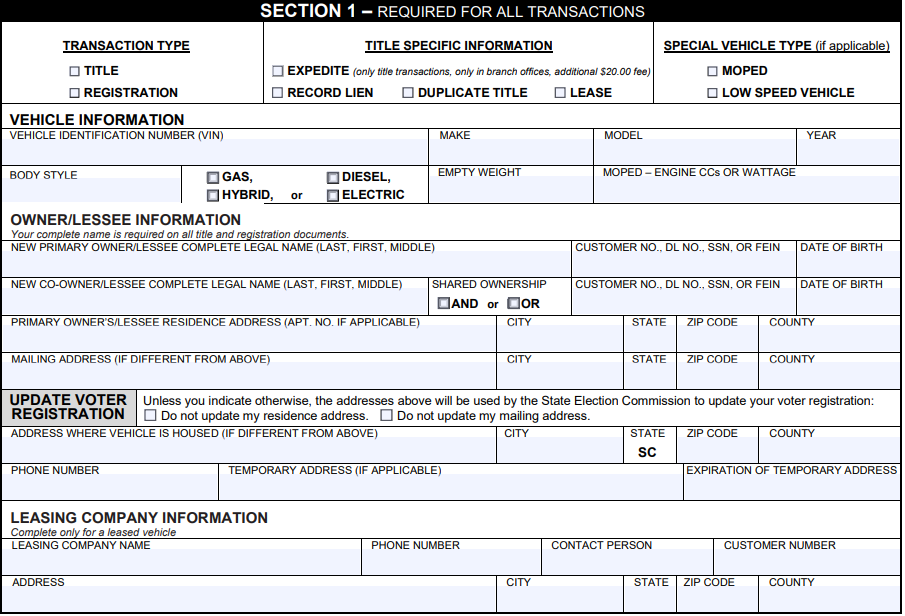 If “AND” is chosen, then the listed owners will hold the title to the vehicle together. The signatures of both will be required for future title transactions.
The Housed Address may be listed if the vehicle will be at a different location than the primary owner’s residential address.
1
If the vehicle is leased, enter the leasing company’s information and it must match the company listed on the lease agreement.
2
If “OR” is chosen, this type of ownership is called a joint tenancy with right of survivorship.  Either owner may sign for future transactions.
1
2
2/8/2023
Title Application - Section 2
In the odometer mileage field, enter the current mileage at the time of titling and/or registration.  The mileage should be the current mileage and not the mileage listed at the time of sale.
Complete this area only if there is a lien on the purchased vehicle. The information must match all supporting documents. If the lien holder is an ELT, list the ELT customer number provided by the lender.
1
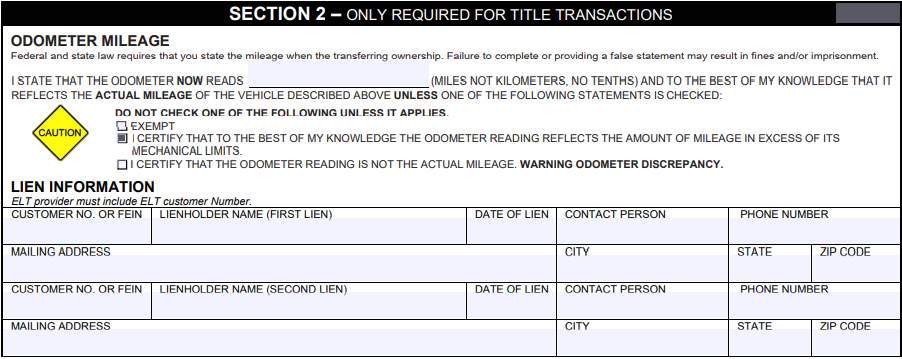 1
Do not check one of the mileage options – “Exempt”, “Excess of Mechanical Limits” or “Not Actual Mileage” – unless it applies.
Mileage is required unless marked “Exempt”.
2/8/2023
Title Application - Section 2 (cont.)
Only Required For Title Transactions
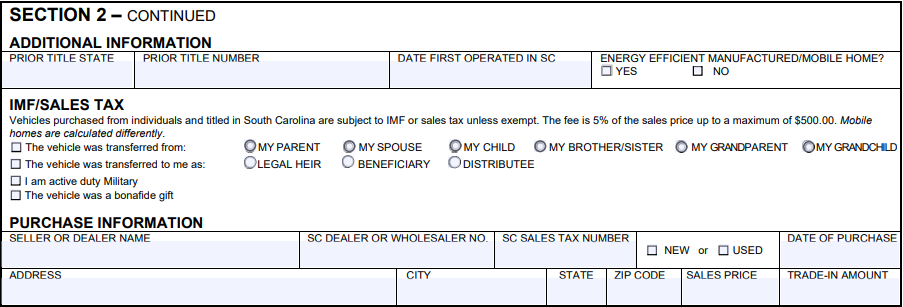 Dealers must indicate their Dealer Number, Sales Tax ID, the sales price(including fees), and trade-in amounts, along with the dealership’s address.
2/8/2023
Title Application - Section 3
Only Required For Registration Transactions
1
2
If a plate is being transferred from one vehicle to the newly acquired vehicle, enter the plate number in the section provided.
If the vehicle is a truck or cargo van GVW is required.
1
2
2/8/2023
Title Application - Section 4
Only Required For All Transactions
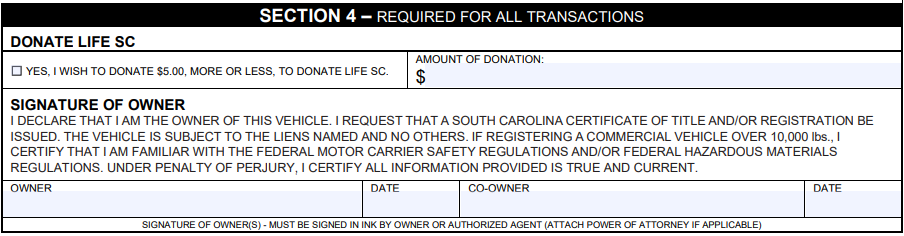 The owner(s) signature is required, or a signature supported by a power of attorney. 
For joint ownership, remember that both signatures are required if “AND” is selected in “Section 2”.
2/8/2023
Other Documentation
2/8/2023
SCDMV Form 4034 – Affidavit for Repossessed Motor Vehicle
If a vehicle was previously repossessed, the title should be accompanied by Form 4034 completed by the repossessing lien holder. 

The first assignment on the title should be completed by the lien holder to the acquiring dealer.

This process is used for SC titles and titles from out of state.
2/8/2023
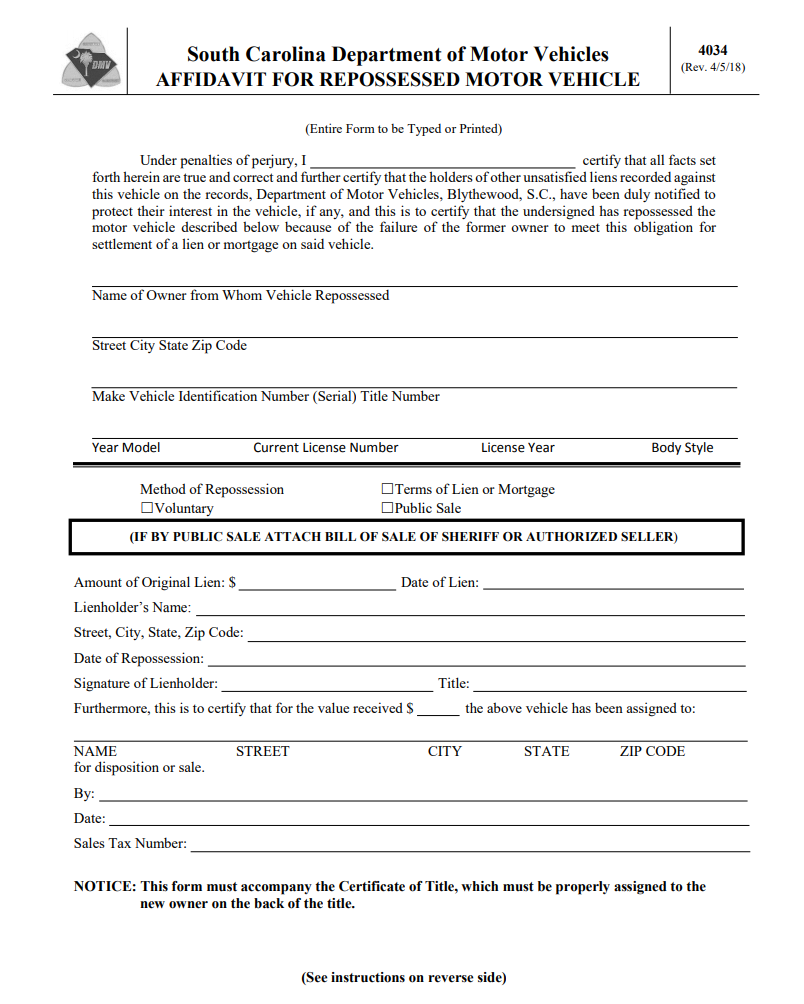 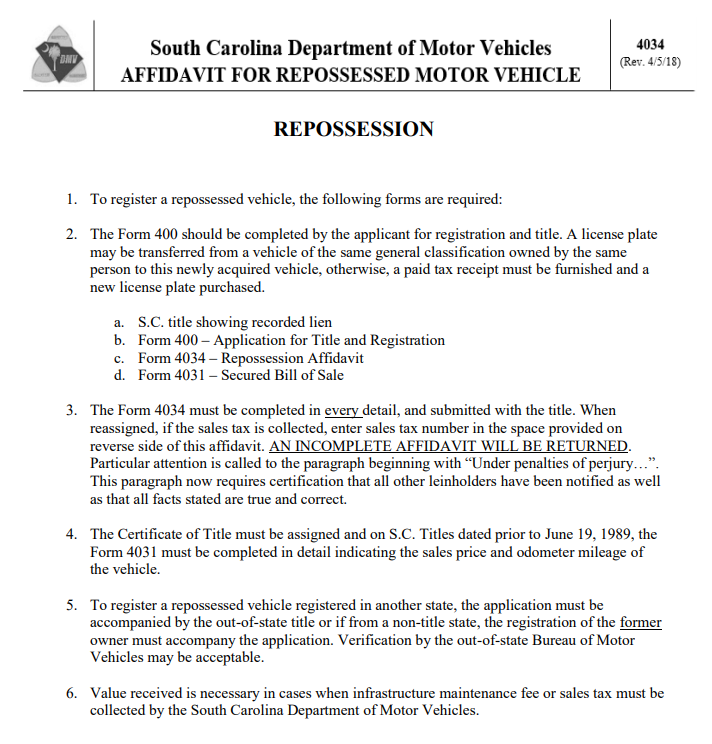 2/8/2023
Magistrate’s Bills of Sale/Court Orders
Can not be used in chain bills of sale.

When awarded to a dealership, the dealership must title the vehicle before transferring

Individuals with magistrate’s bills of sale or court orders must title these vehicles in their name before trading in
2/8/2023
Electronic Signatures
At this time, the DMV does not accept electronic signatures on title reassignments and odometer disclosure documents – i.e. MCO, Title, PTO, Form 5047, Odometer Disclosure.

They are acceptable on the Form 400
2/8/2023
SC EVR&T Program
Provides immediate, remote title and/or registration of vehicles

Eliminates the need to wait in line for vehicle registrations

Provides better and more efficient DMV service remotely

Provides access to the most up-to-date information for your customers

Provides the ability to update customer data instantly

Reduces the dependency on the DMV customer service center offices
2/8/2023
SC EVR&T Program
With EVR&T, everyone is a winner
Dealers and insurance agents save time and money
Customers get one-stop shopping without the wait for registration and title application processing
Customers can be served efficiently.
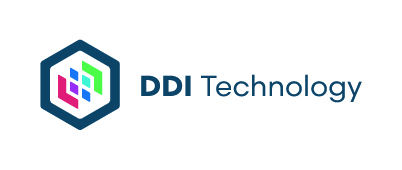 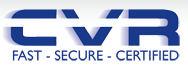 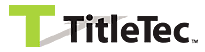 2/8/2023
National Motor Vehicle Titling Information System (NMVTIS)
SCDMV Encourages NMVTIS checks prior to used vehicle sales

Prevents sale of vehicles that cannot be titled

Official Government Records

96% of Registered US Vehicles Reported

http://www.vehiclehistory.gov/nmvtis_vehiclehistory.html
2/8/2023
Out of State Titles
For dealers that participate in EVR Program:
Use quick reference guide to entering title numbers

NMVTIS Suspense Issues:
State Discrepancy
Brand Discrepancy
Odometer Discrepancy
Junk Vehicles
2/8/2023
North Carolina & Georgia Titles
Dealers have been entering a lot of incorrect title numbers from North Carolina and Georgia titles. Users will often enter the previous title number listed instead of the current title number listed. Please be careful and enter the ENTIRE correct North Carolina or Georgia title number.
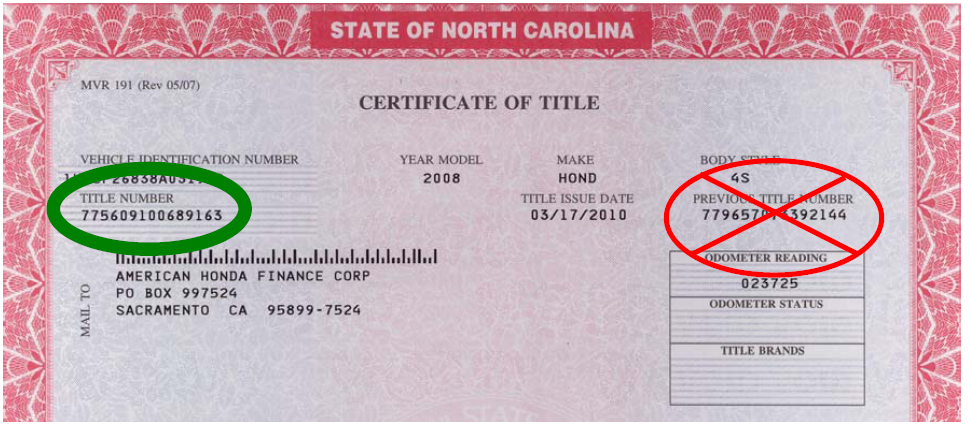 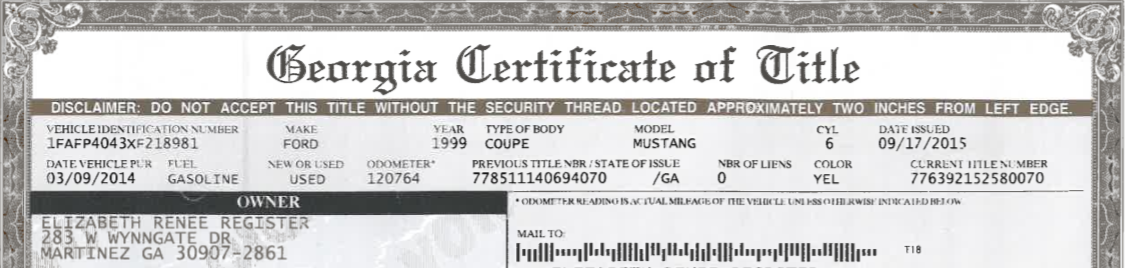 2/8/2023
Identify title number for the state of NJ
Dealers often enter the incorrect title numbers from New Jersey 

Users will often enter the document control number for the title number. 

New Jersey title numbers (see circled below) includes two characters and the number to be used as the title number at the bottom right-hand corner of the document.
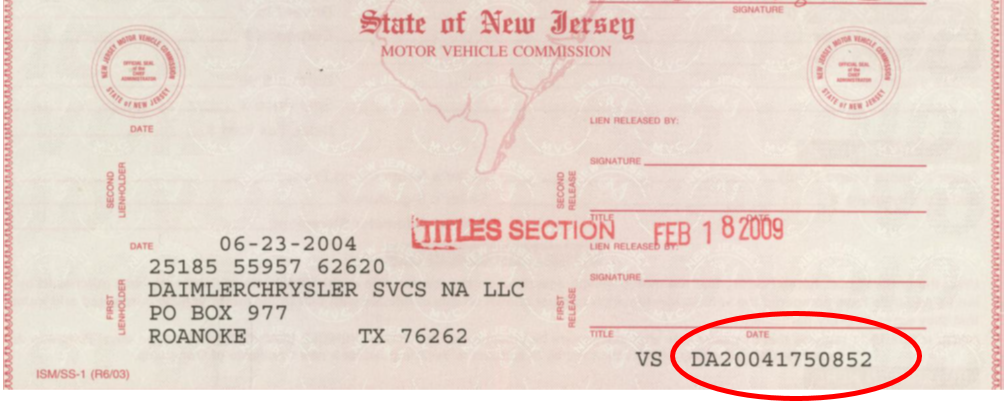 2/8/2023
Identify and enter the title issuance date as the title number in for the states of CA, and NY
Because California and New York do not use a title number or a similar number either on the title document or in the title database, California and New York fill in the Title Number field with the title issue date. Place the title issue date in the title number field in the following format – 20060407 – using the data from the title as shown below.
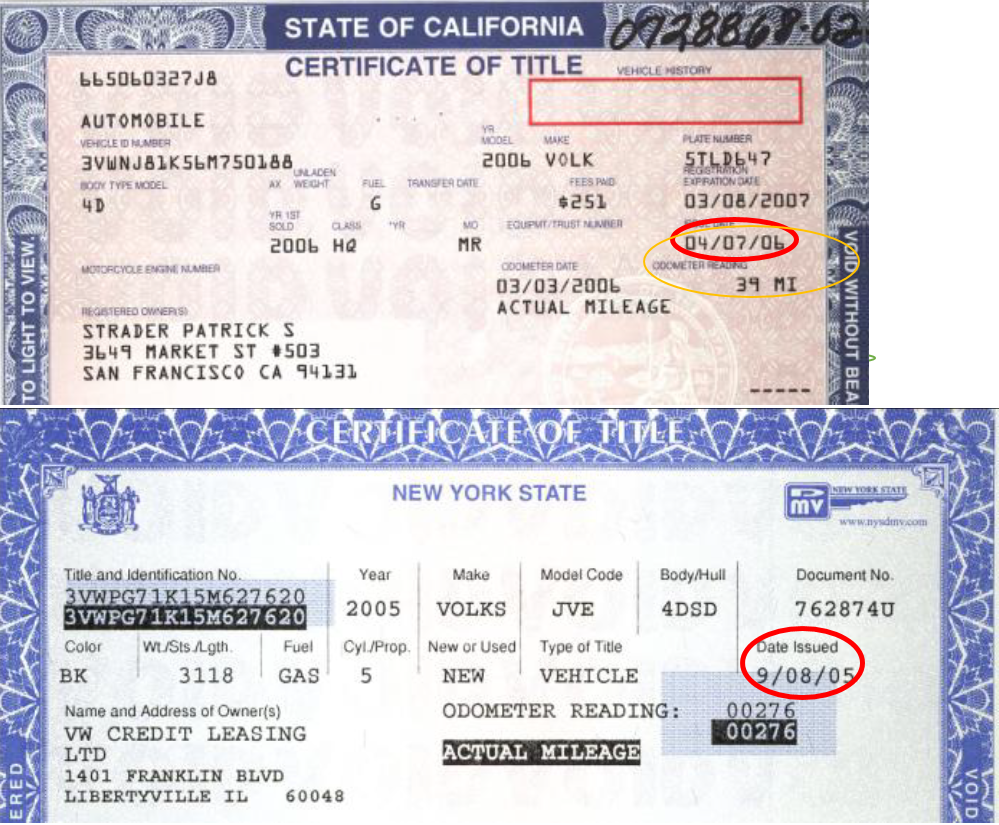 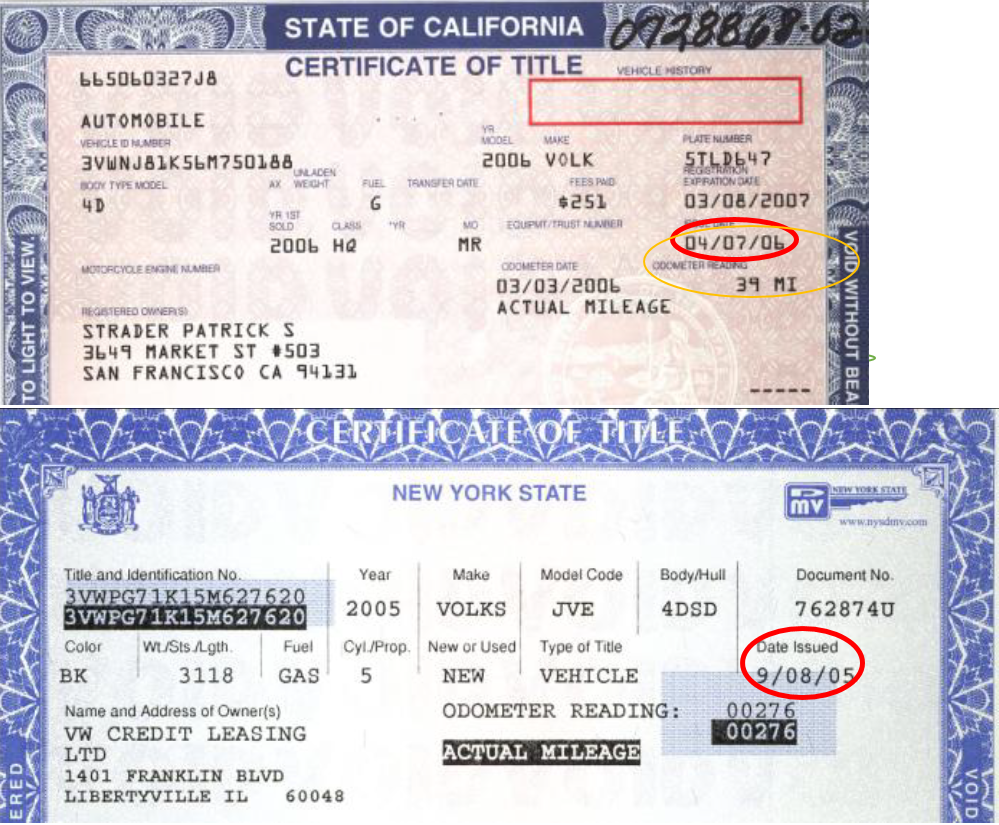 2/8/2023
Traceable Temporary License Plates
Senate bill 1083 required DMV to administer a program and regulate the process for issuing 45-day temporary plates for newly acquired vehicles.
Law enforcement must have the ability to obtain information via the current inquiry process. (Temporary Plate owner, vehicle data, plate expiration. This is required for all vehicle registered in SC.) 
This law took effect November 11, 2019. Any customer that submits an application for a 45-day temporary plate will receive a traceable temporary license plate.
The 45-day temporary plate must be associated with the vehicle and new owner of the vehicle to be used for 45-days from the date of purchase.
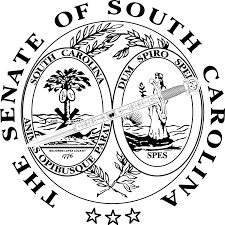 Non-traceable 45-day temporary license plates are no longer issued.
2/8/2023
Areas Impacted
Licensed Auto Dealers, SCADA, CIADA, EVR Providers

45-day temporary plates will be issued from Phoenix in branch offices for casual sales
45-day temporary plates will be issued via EVR process for dealer sales
45-day temporary plates will not be issued by county offices
45-day temporary plates will only be available to the buyer.  Sellers will no longer be allowed to purchase 45-day temp plates for casual sales
2/8/2023
YOUR NEXT STEPS as a dealer
Contact an SCDMV EVR Service Provider (see information on next slide)

You will submit the following to your selected EVR Service Provider
Completed SCDMV form EVR-3 (Electronic Vehicle Registration Titling Program Auto Dealer Application)
Complete the SCDMV Dealer Contract

The EVR Service Provider will forward the form EVR-3 and Contract to SCDMV. You are then responsible for signing up for the basic title and registration class with SCDMV. For more information, please visit our website at http://www.scdmvonline.com/Business-Customers/Dealers/Titling-Class-for-Auto-Dealers
Remember:  When Completing the SCDMV Dealer Contract, please ensure that the Owner/principal information matches the listed owner/contact person associated with SCDMV Dealer License customer number.   

Please ensure that all sections to be completed by SCDMV on contract and applications forms are left blank , this will help eliminate rejection applications
2/8/2023
Current EVR Providers & 
Association Contacts
Computerized Vehicle Registration: Patrick Murphy, CVR State & Inventory Operations Manager; Phone:  843-693-5010, Email:  PMurphy@CVRConnect.com  or Tony Tillis, Territory Manager for GA, NC, & SC: Phone:  404-655-5276, Email:  TTillis@CVRConnect.com    

Decision Dynamics, Inc.:  Phone:  844-836-1621, Email:  Sales@DDITechnology.com  

Title Tec:  Diane Zewalk, Area Sales Director; Phone:  919-909-7110, Email:  Diane.Zewalk@titletec.com 

South Carolina Automobile Dealers Association (SCADA): 803-252.-0205 

Carolina Independent Automobile Dealers Association (CIADA): 800-432-4232 or 704-455-2117
2/8/2023
TO Stay  up-to-date on any law or policy changes for dealers

Please continue to visit our website at SCDMVonline.com
 
“Dealer Communications”
Evr Dealerships - (803) 896-5000, option 3

You can sign up for dealer title and registration classes by CONTACTING our Training DEPARTMENT at TRAINING@scdmv.net
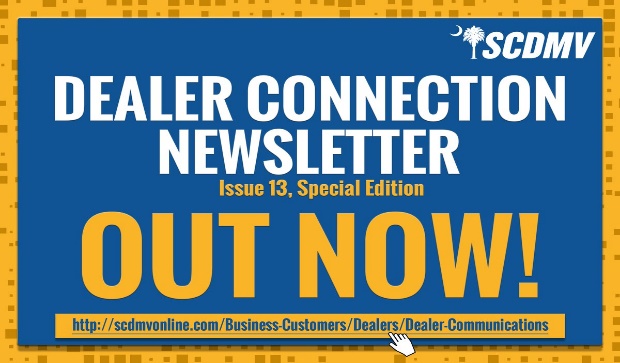 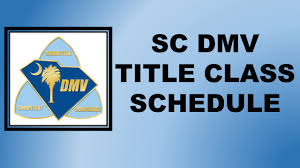 2/8/2023
Current EVR Dealers
Current EVR dealers when requesting customer numbers or have customer numbers to be combined please e-mail the following form(s)
EVR-1 (individual customer)
EVR-2 (business customer)
CM-002 (to combine multiple customer numbers)
To evr@scdmv.net. We are moving away from these forms being faxed.
2/8/2023
Doing Business at SCDMV
Wednesday Morning Training – 8:30-9:30
3 Transactions per Day
Tuesday and Thursday 
8:30 - 11:00
1:30 - 3:30
1 Transaction per Day
Monday and Friday
Drop Offs – Processed within 3-5 Business Days
Packets of 15
Any Monday - Friday
Any DMV
Wait Times Online
2/8/2023
Mailing Paperwork to SCDMV
Mail all applications to:
SCDMV10311 Wilson BoulevardPost Office Box 1498Blythewood, SC 29016
Please use zip extension:
0024 for Title Only
0008 for Title and Registrations
0025 for EVR Transactions



Do Not Mail to Local Branch Office
2/8/2023
Contact
Customers may contact SCDMV at:
(803) 896-5000help@scdmvonline.com

For questions relating to IMF please e-mail cartaxes@scdmv.net 

Please use our website address is www.scdmvonline.com

EVR Title Transaction Questions: vehicle.compliance@scdmv.net 

Dealership questions:
EVR Dealerships – Please contact your service provider
All other questions:
Dealer Licensing – (803) 896-2611
2/8/2023
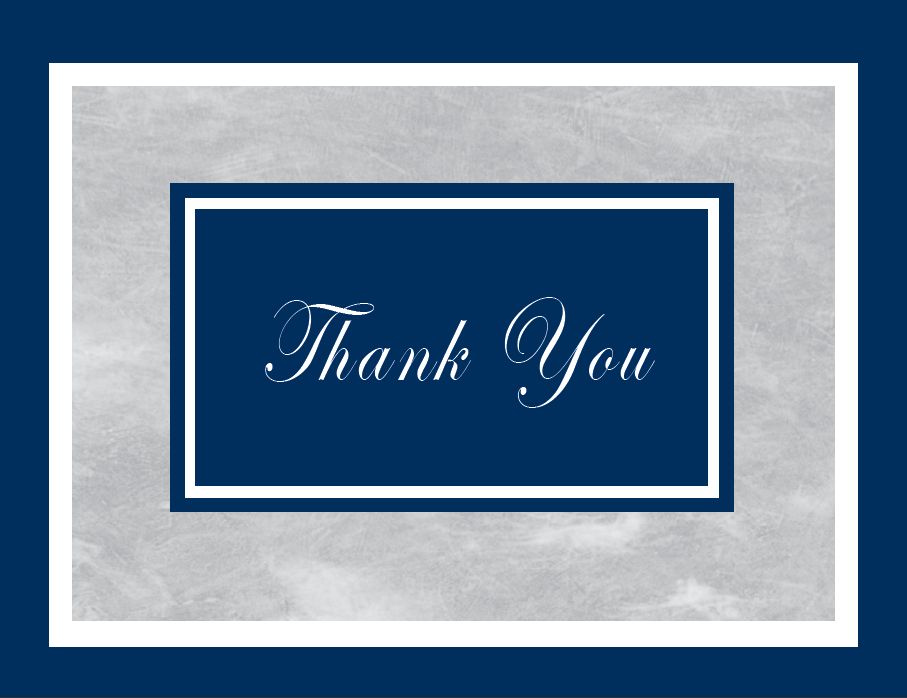 training@scdmv.net
2/8/2023